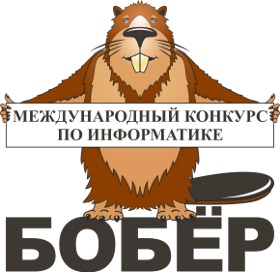 Международный конкурспо информатике«Бобёр 2013»
Задания конкурса
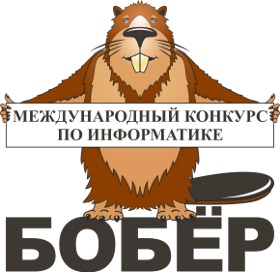 Задача «Города»
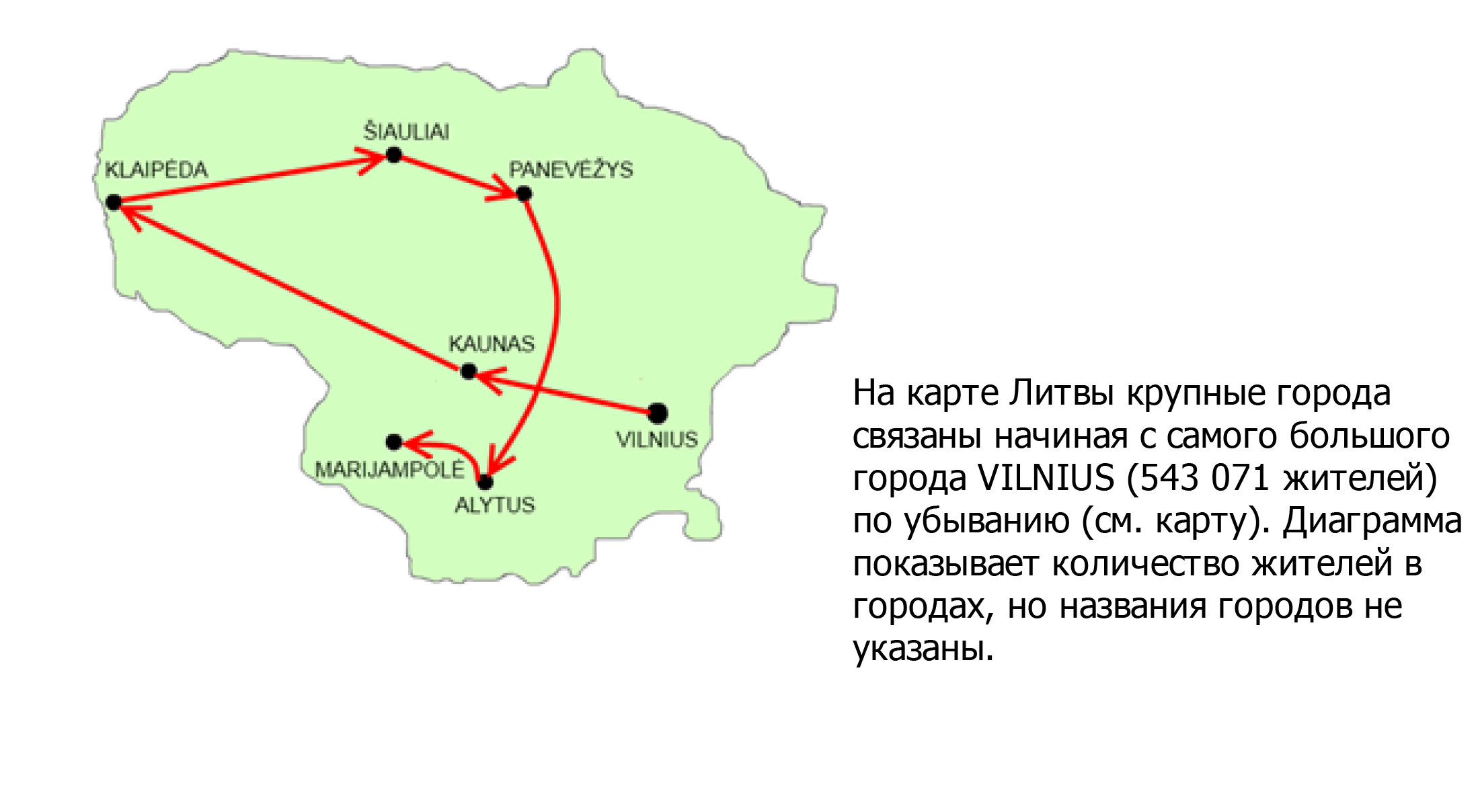 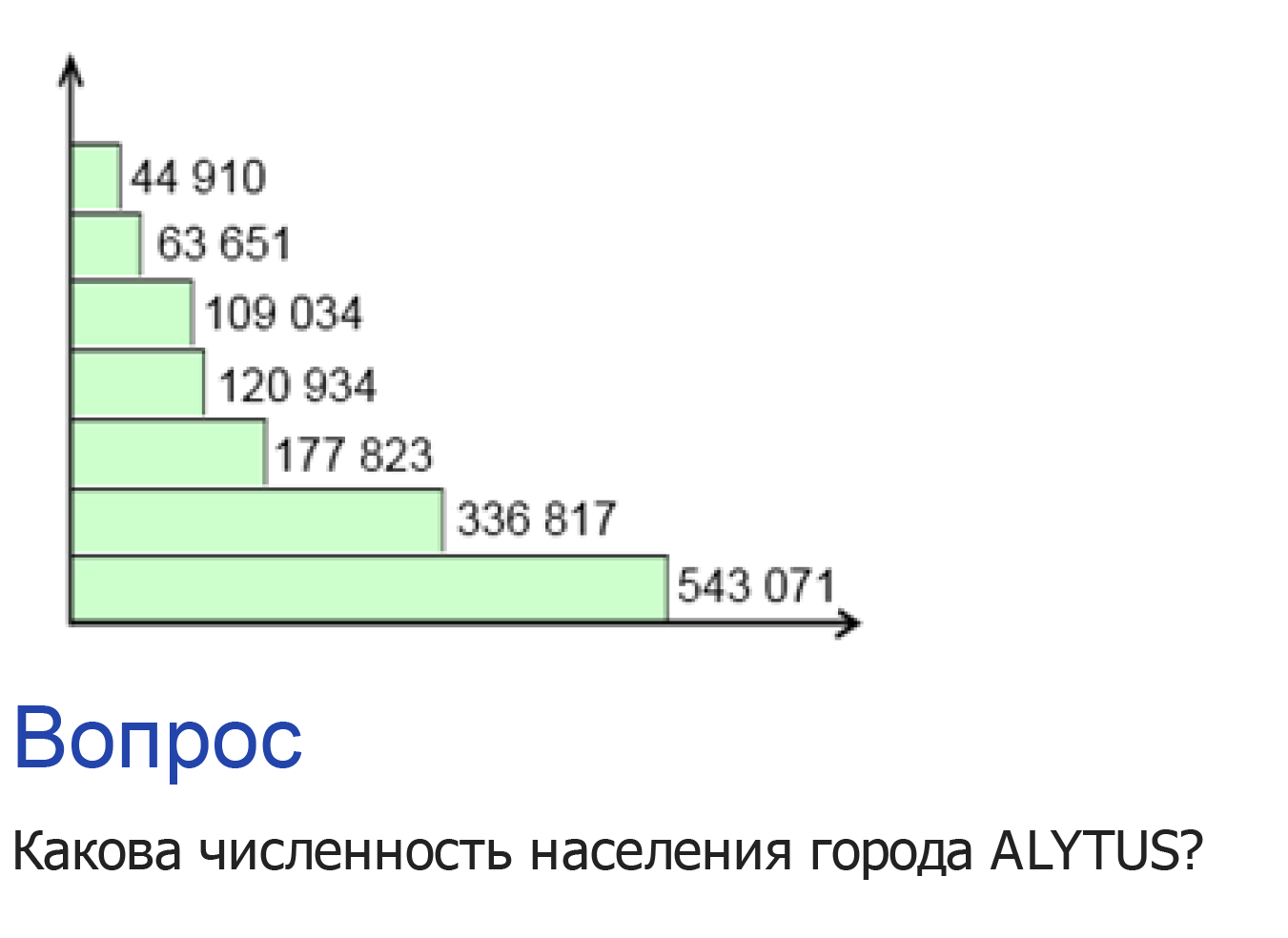 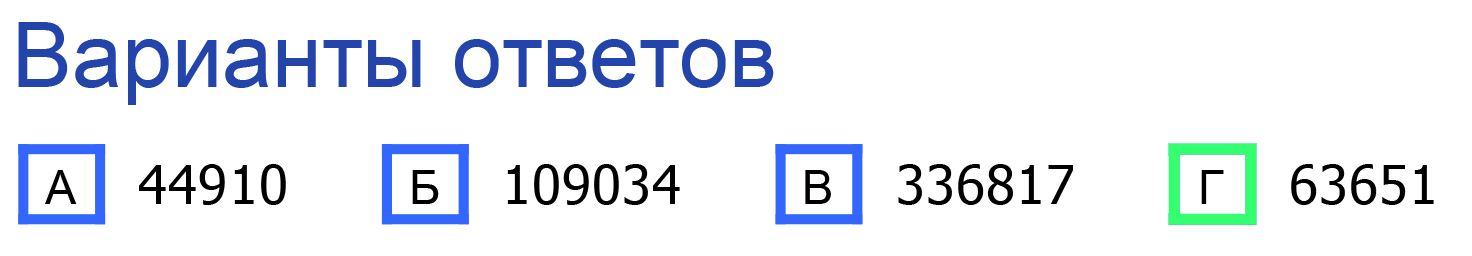 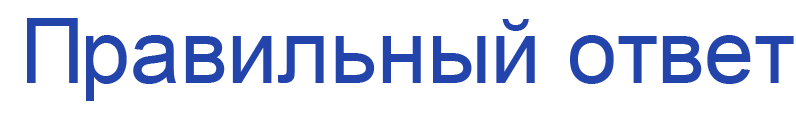 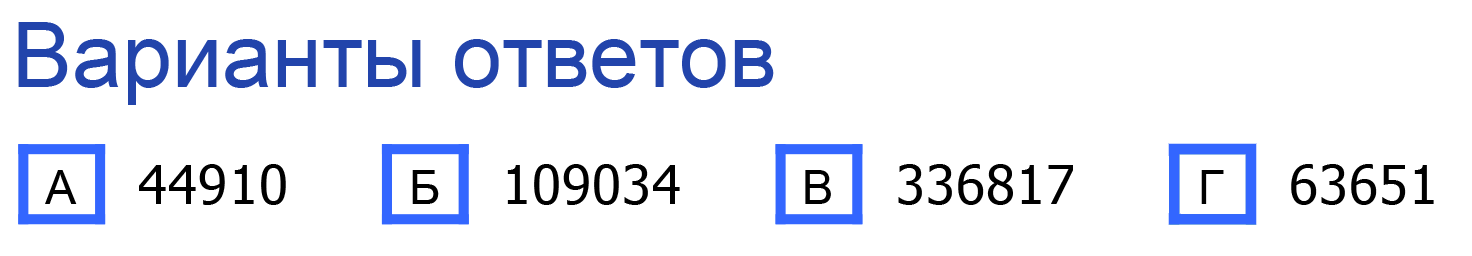 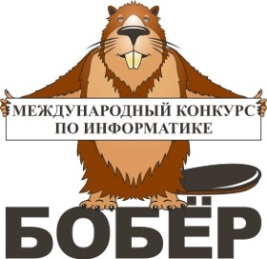 Задача «Отсутствующий кусочек»
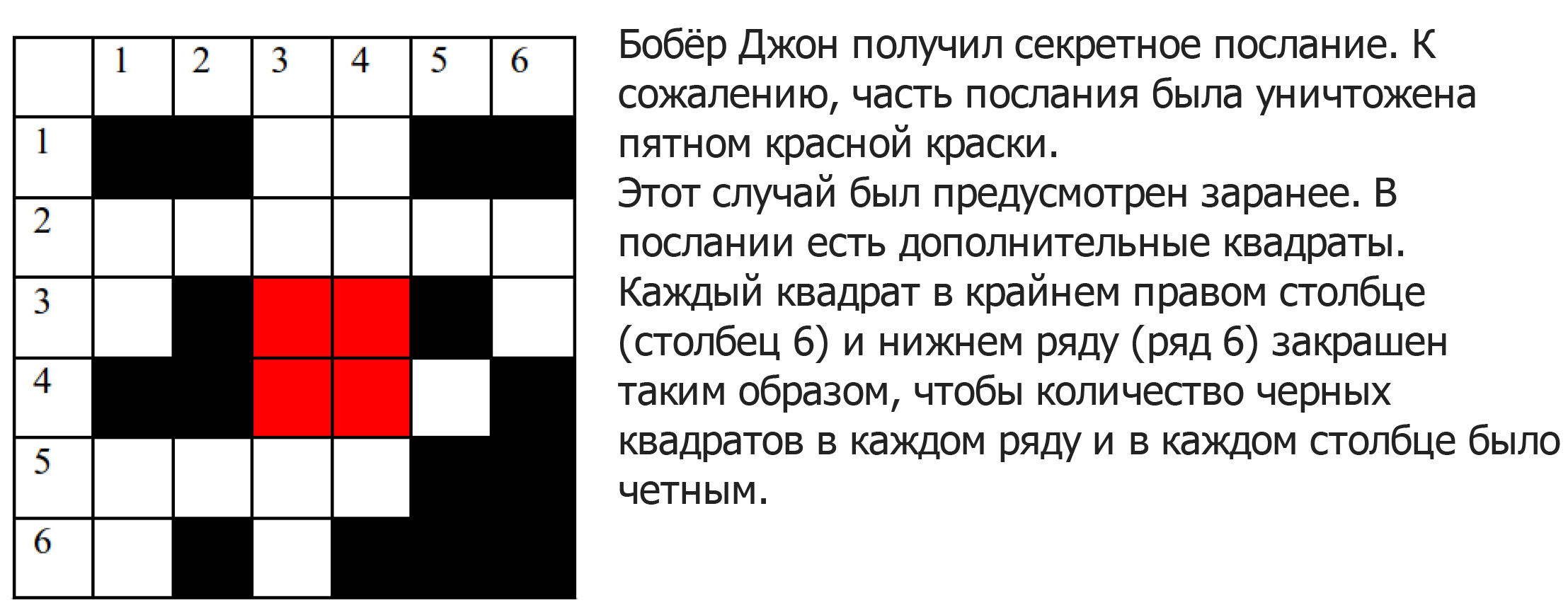 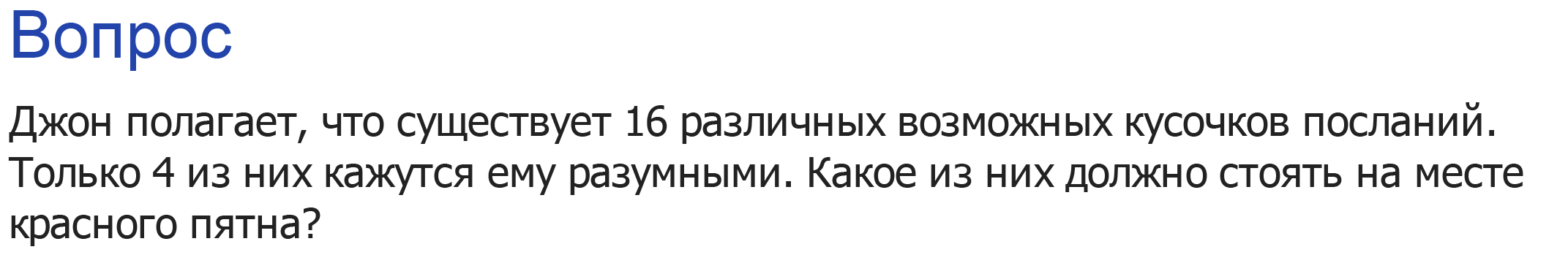 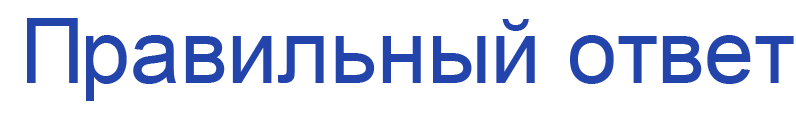 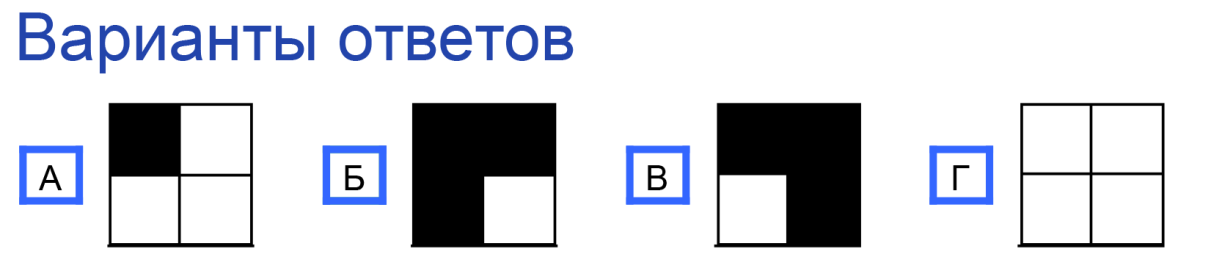 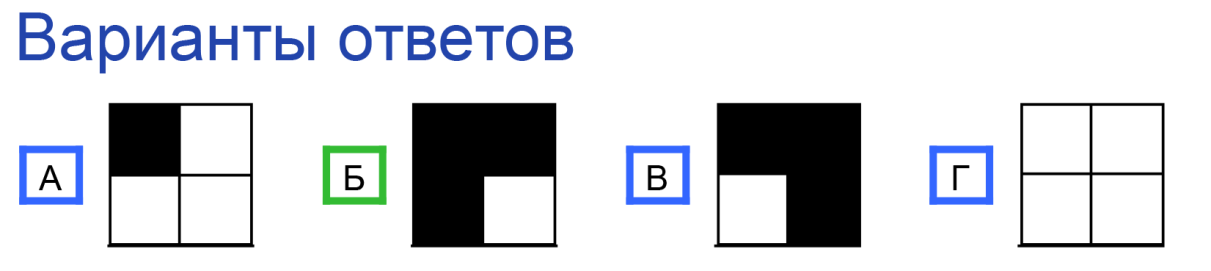 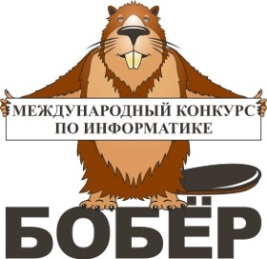 Задача «Сеть RGB»
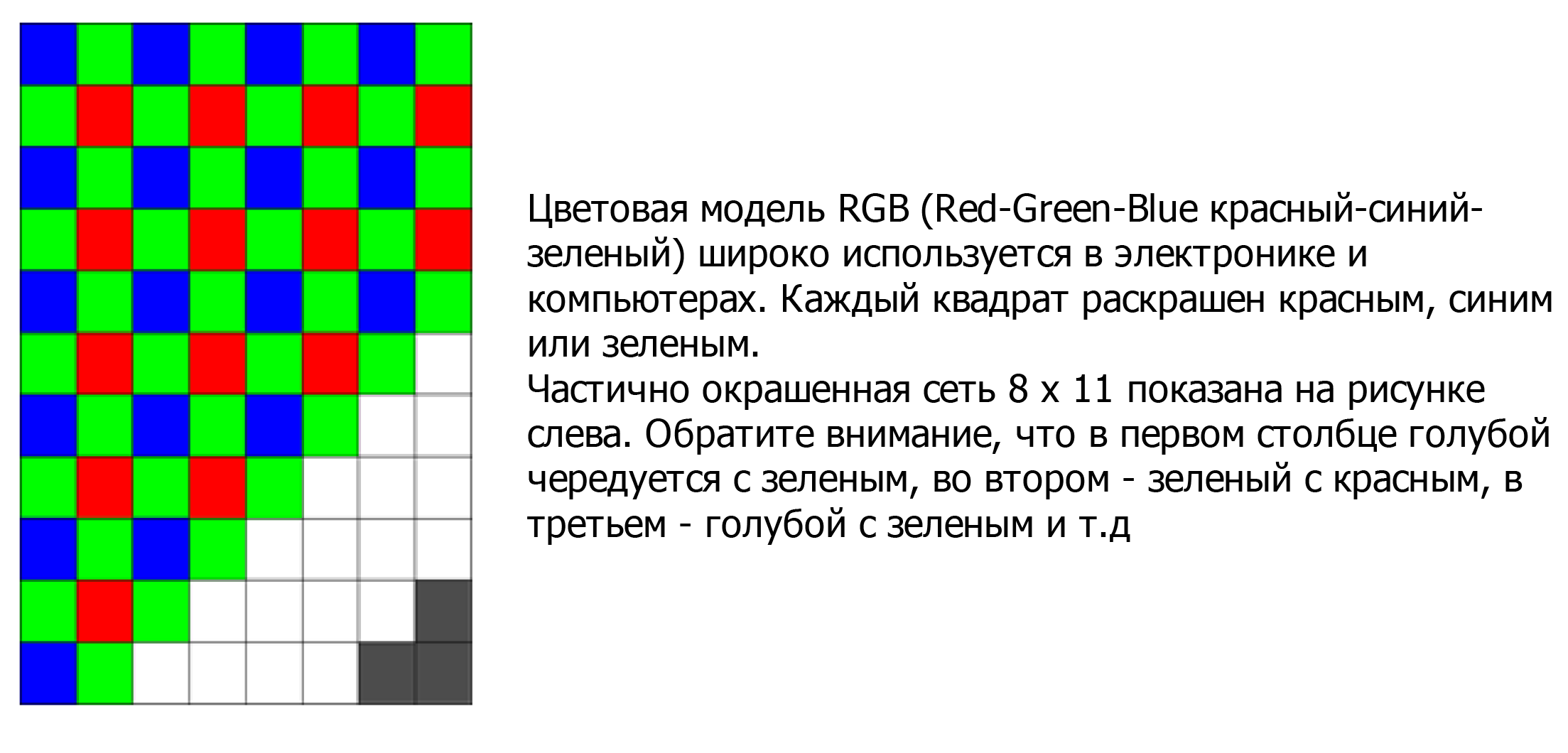 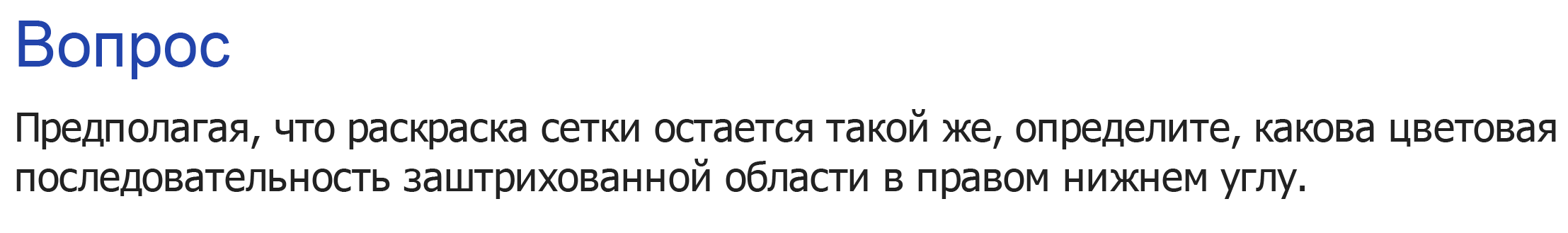 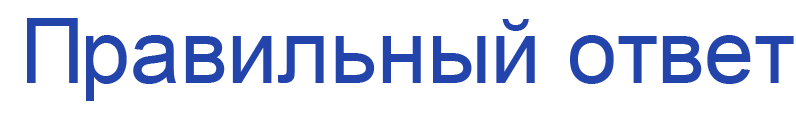 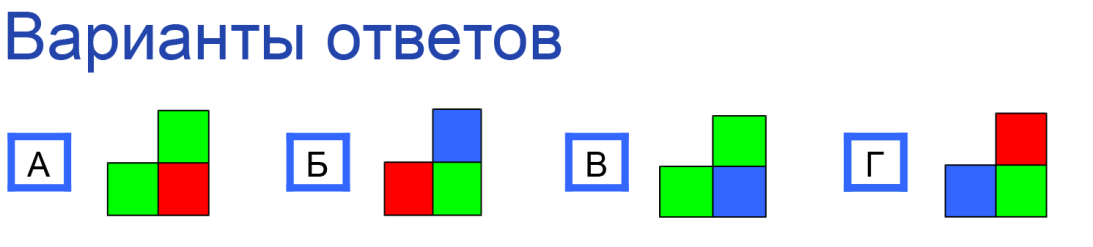 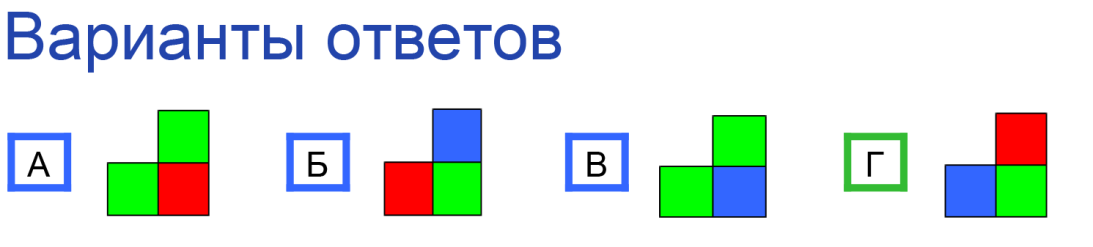 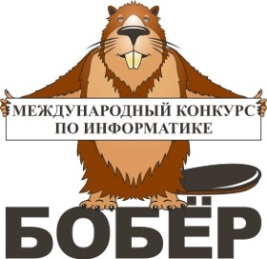 Задача 
«Чёрно – белые изображения»
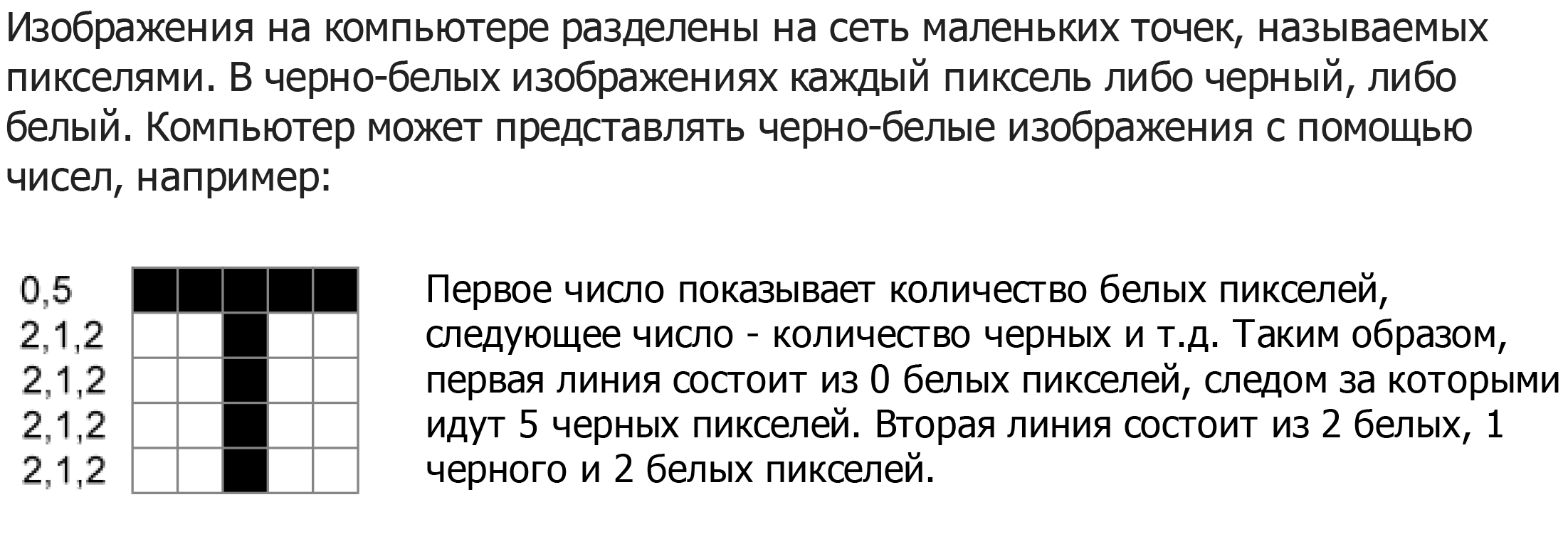 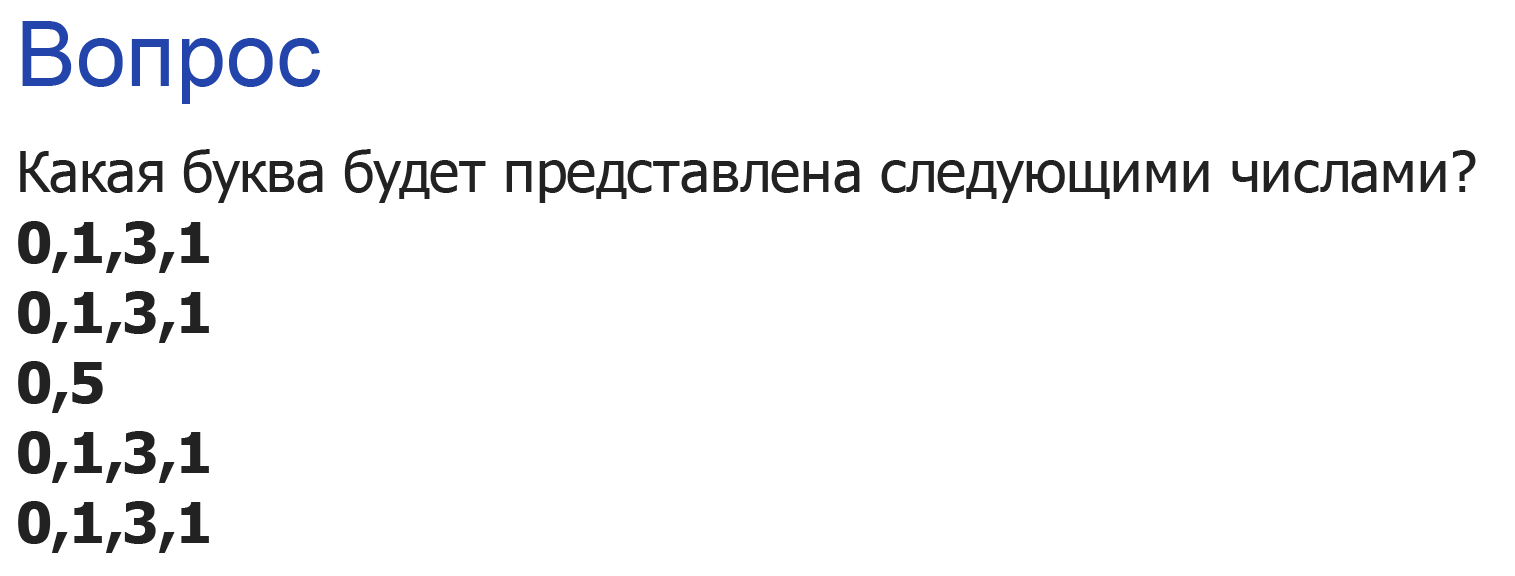 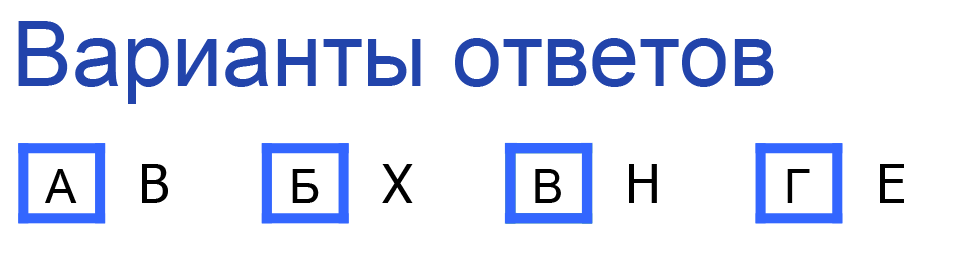 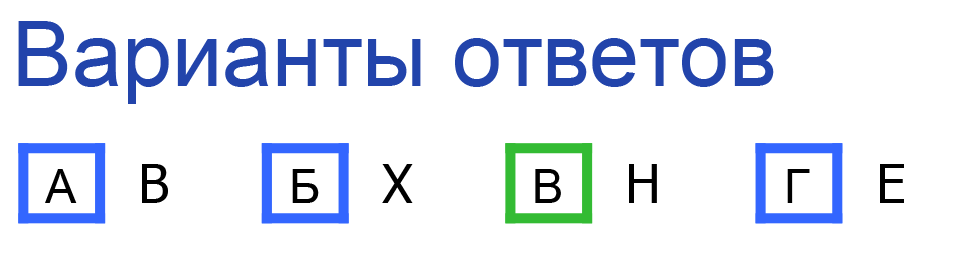 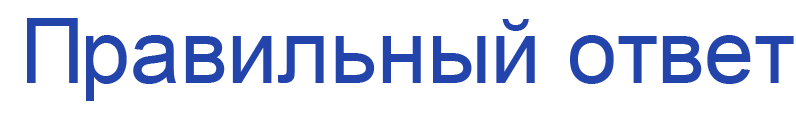 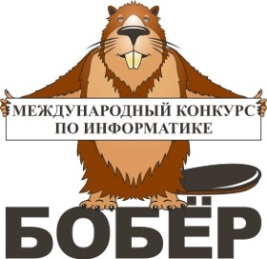 Задача «Как расположить страницы?»
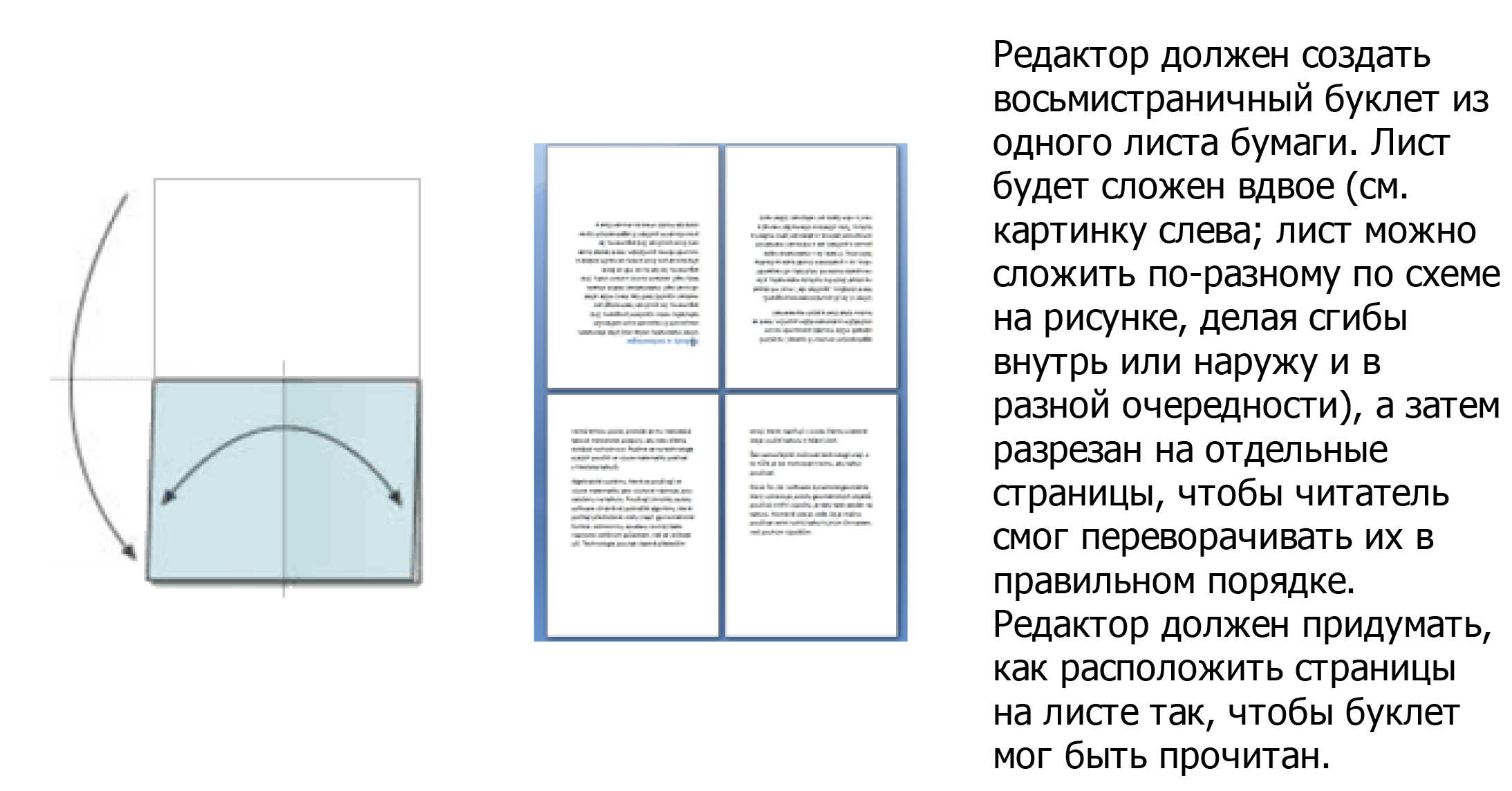 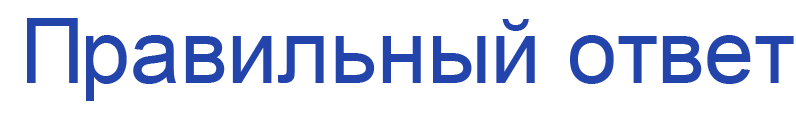 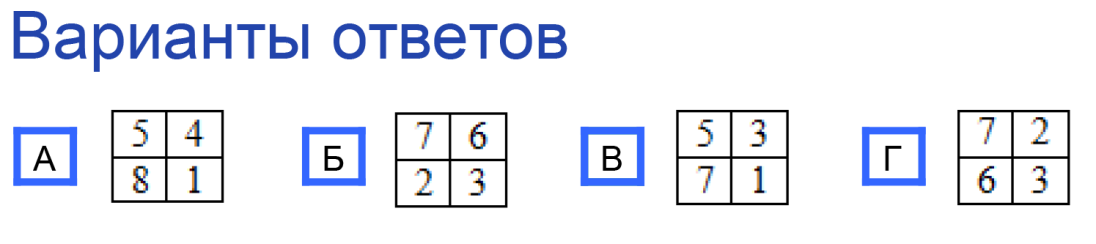 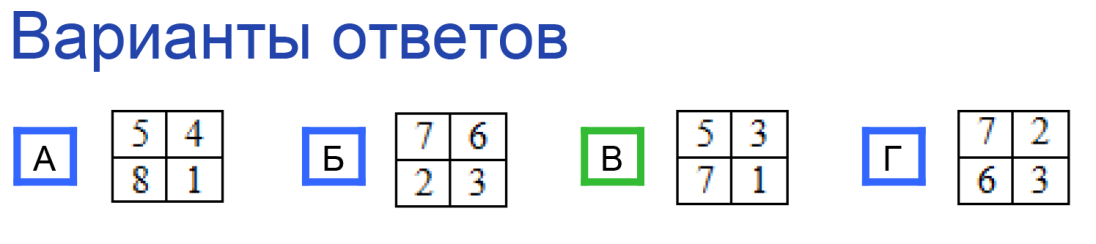 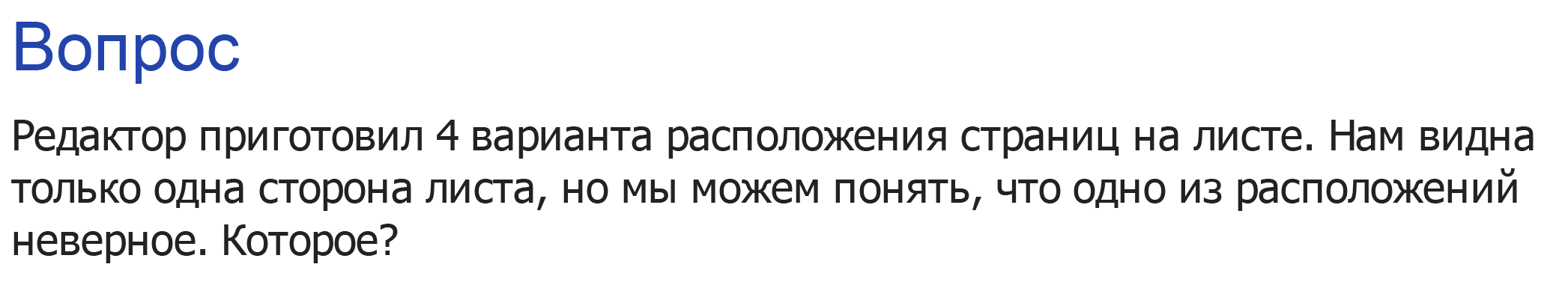 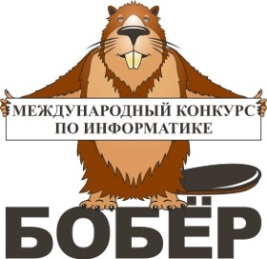 Задача «Друзья»
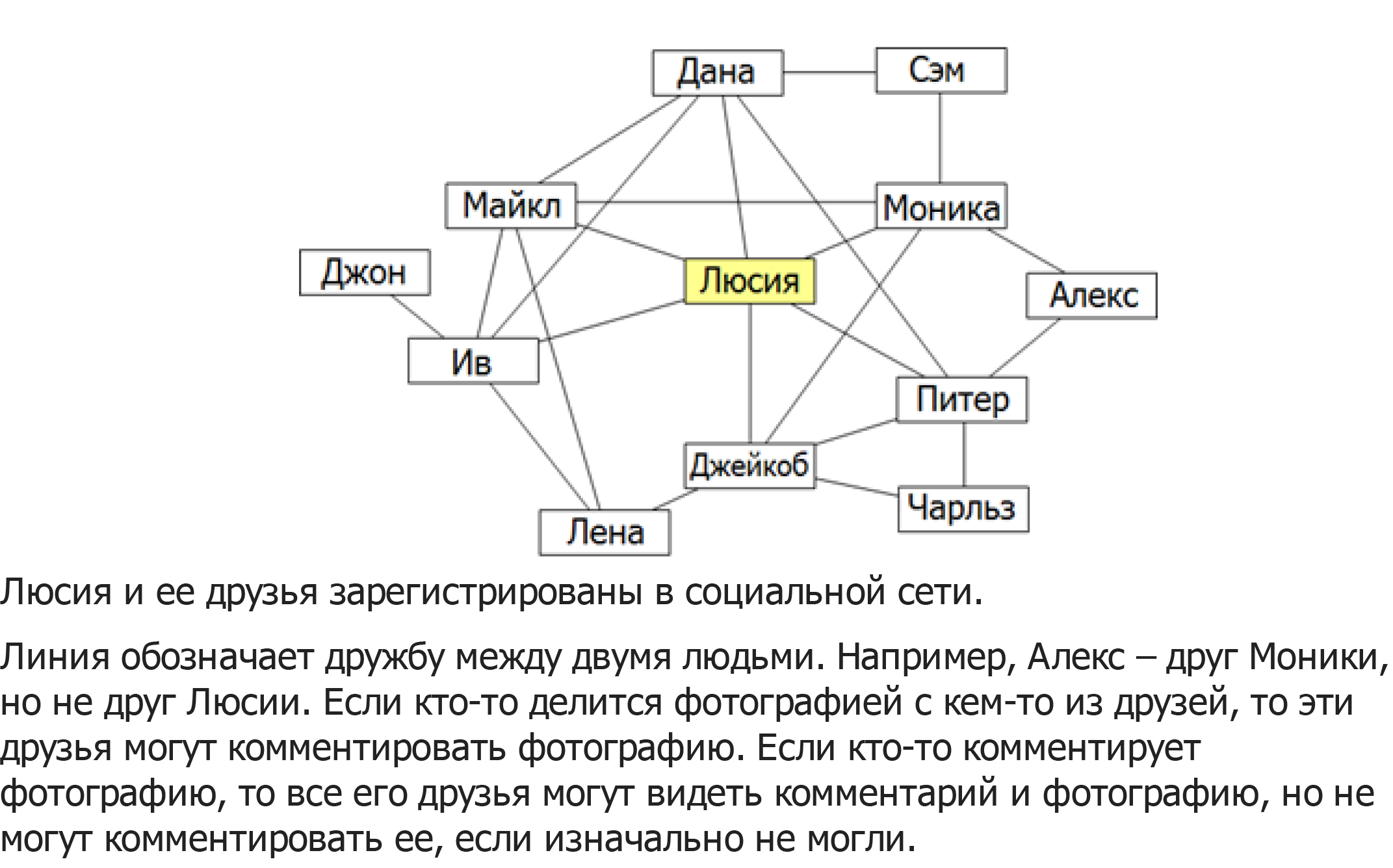 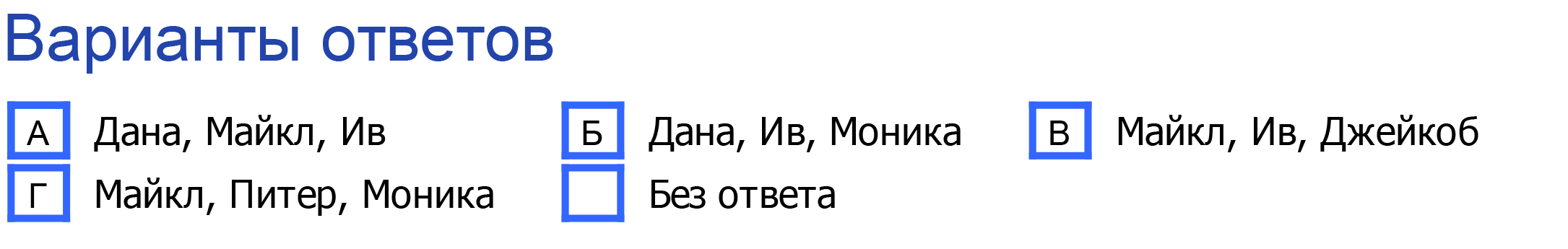 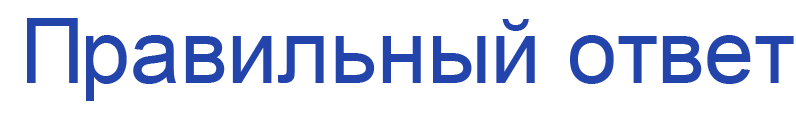 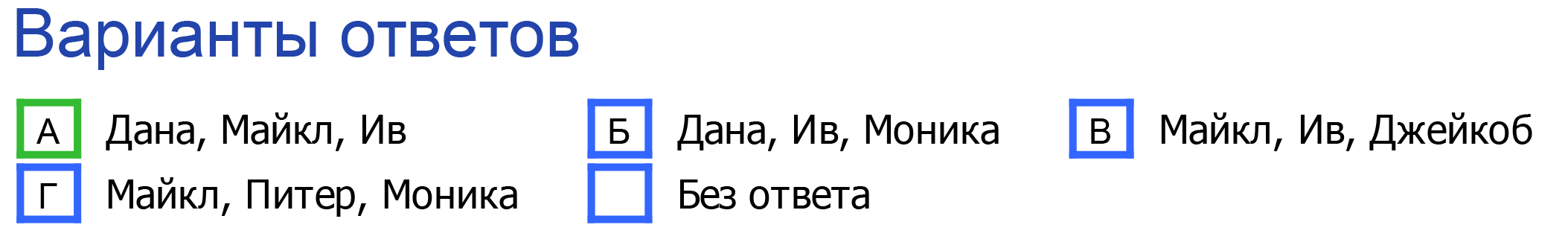 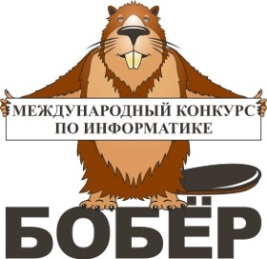 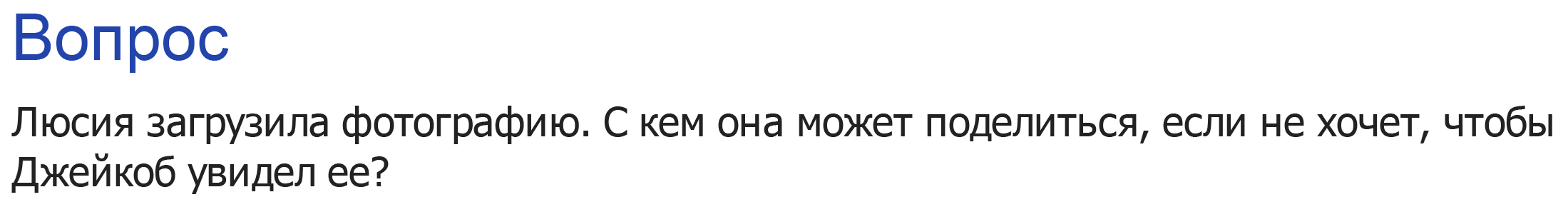 Спасибо за работу !
Подготовил:
Учитель информатики и ИКТ МБОУ СОШ № 9 А.В.Ильенко
2013 год
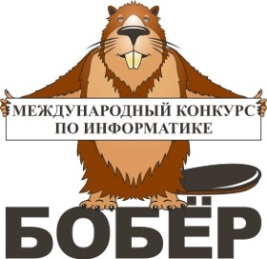